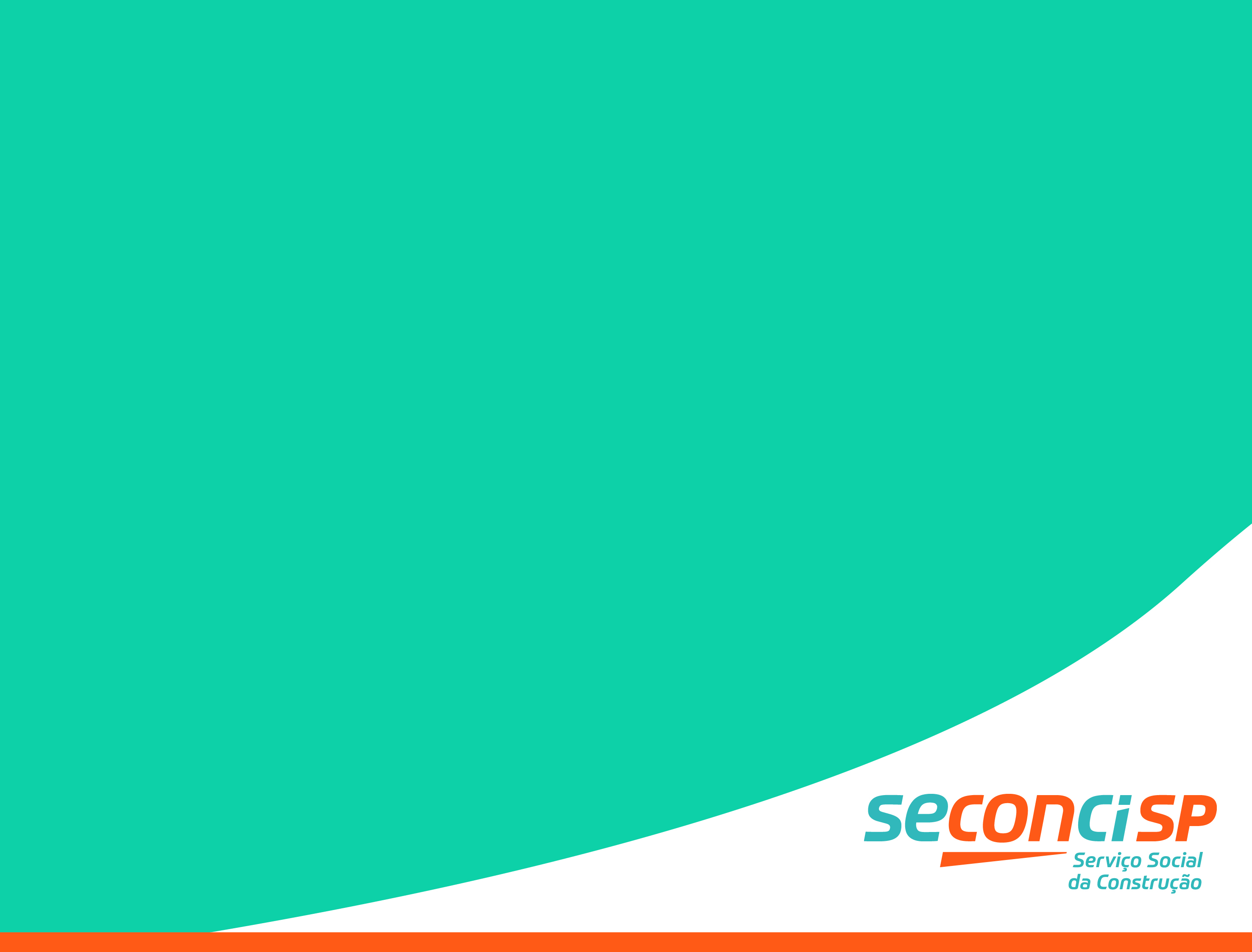 CAMPANHAS COM ÊNFASE NA
PREVENÇÃO DE DOENÇAS E NA PROMOÇÃO DA SAÚDE
CAMPANHA DE VACINAÇÃO NOS CANTEIROS
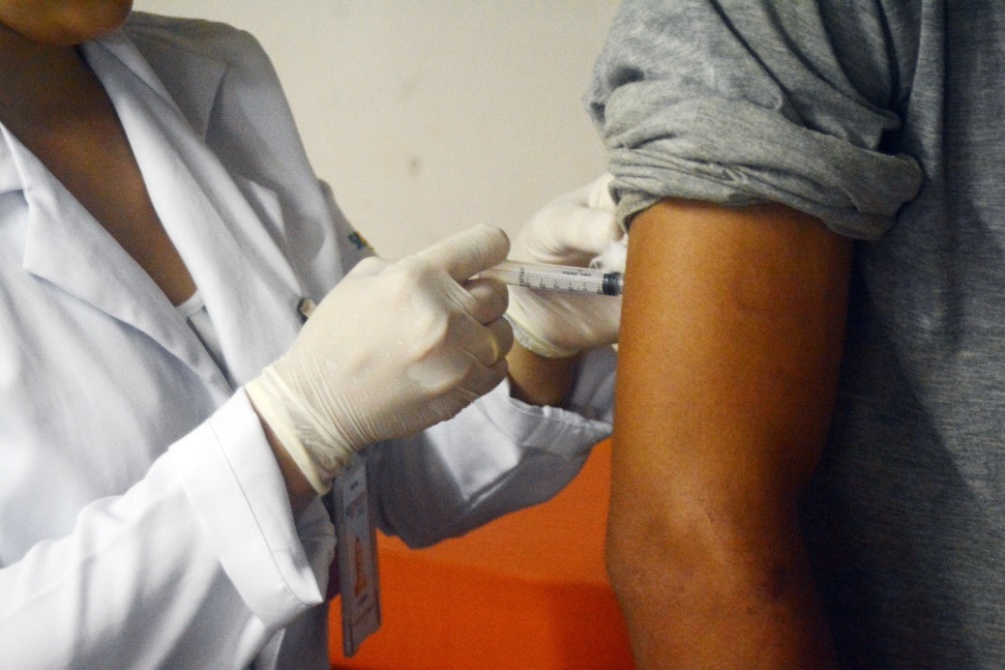 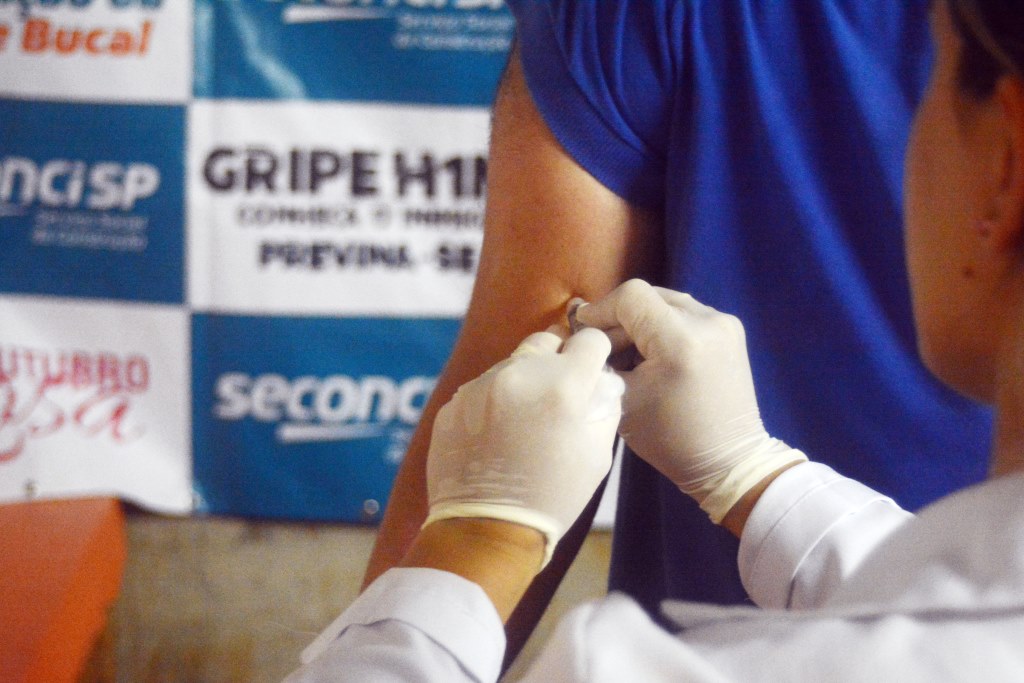 Facilidade para trabalhador por conta do 
horário que ficam na obra;
Ações que estimulam a prevenção;
Ampliação da campanha para 2018;
Abertura sala de vacinação na unidade para atendimento do trabalhador e familiares;
CONSTRUSER
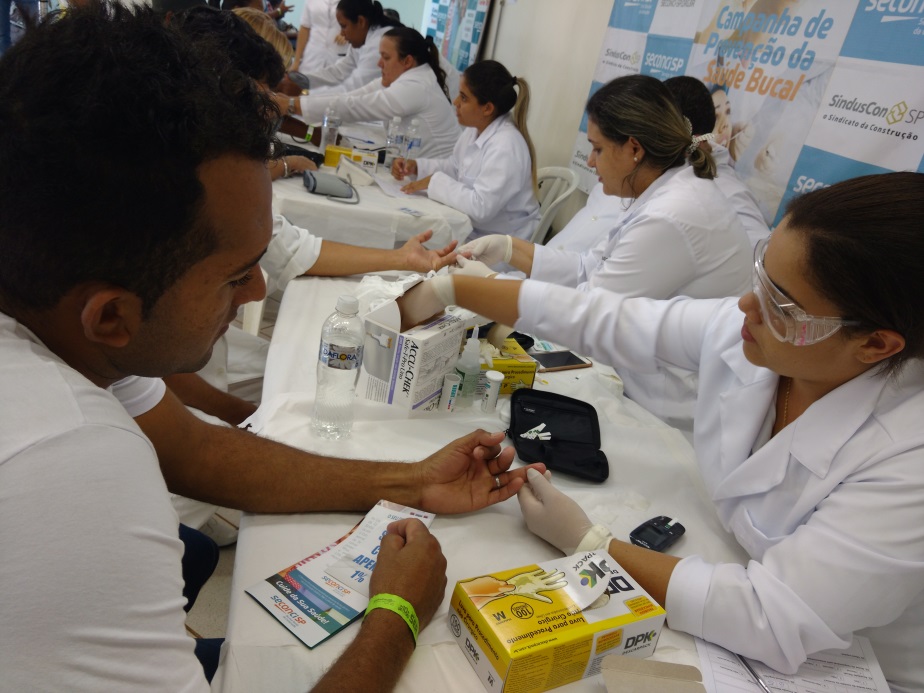 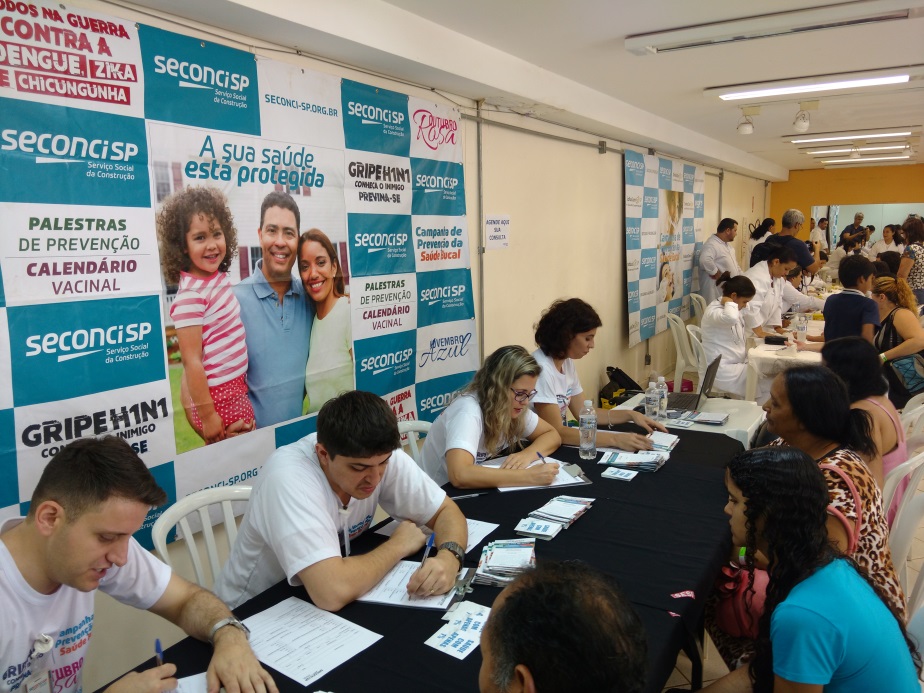 Ações que estimulam a prevenção;
Acuidade Visual
Pressão Arterial
Teste
115
119
112
CAMPANHA OUTUBRO ROSA NOS CANTEIROS
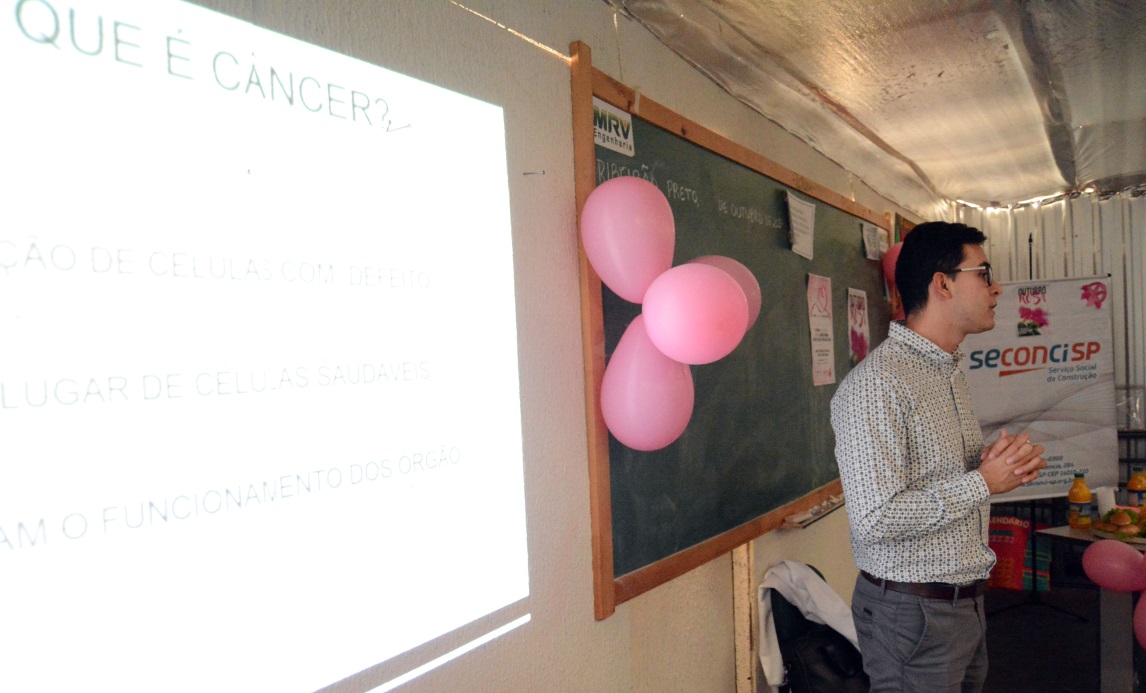 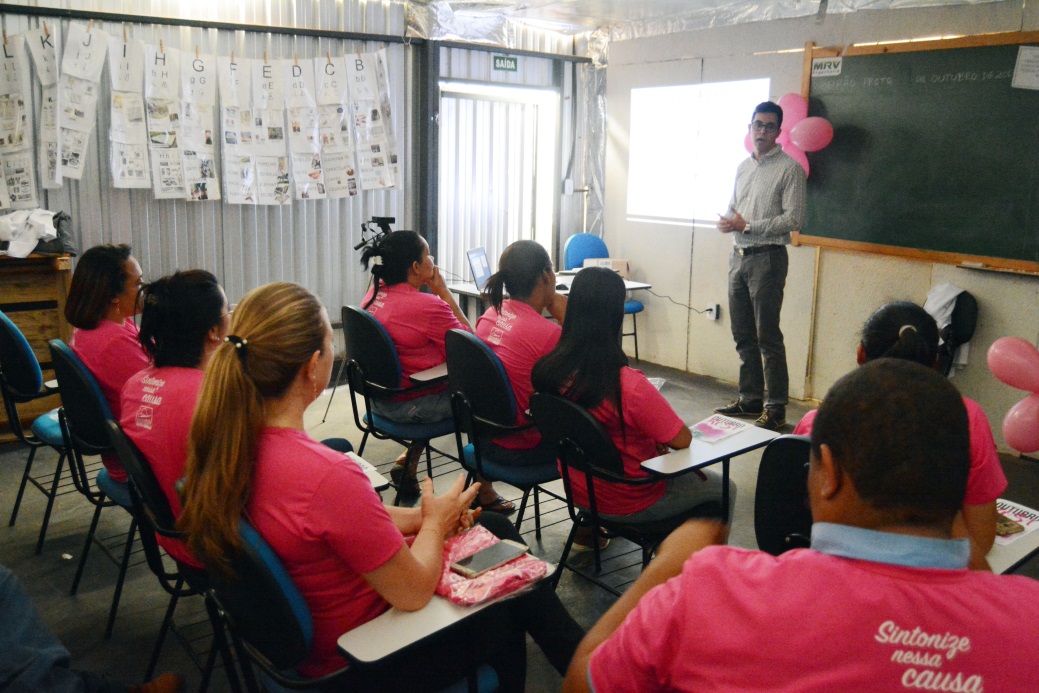 Ações que estimulam a prevenção;
Especialidade de Ginecologia na unidade;
Exames de Laboratório;
Ultrassonografia, Mamografia, Papa Nicolau.
CAMPANHA NOVEMBRO AZUL NOS CANTEIROS
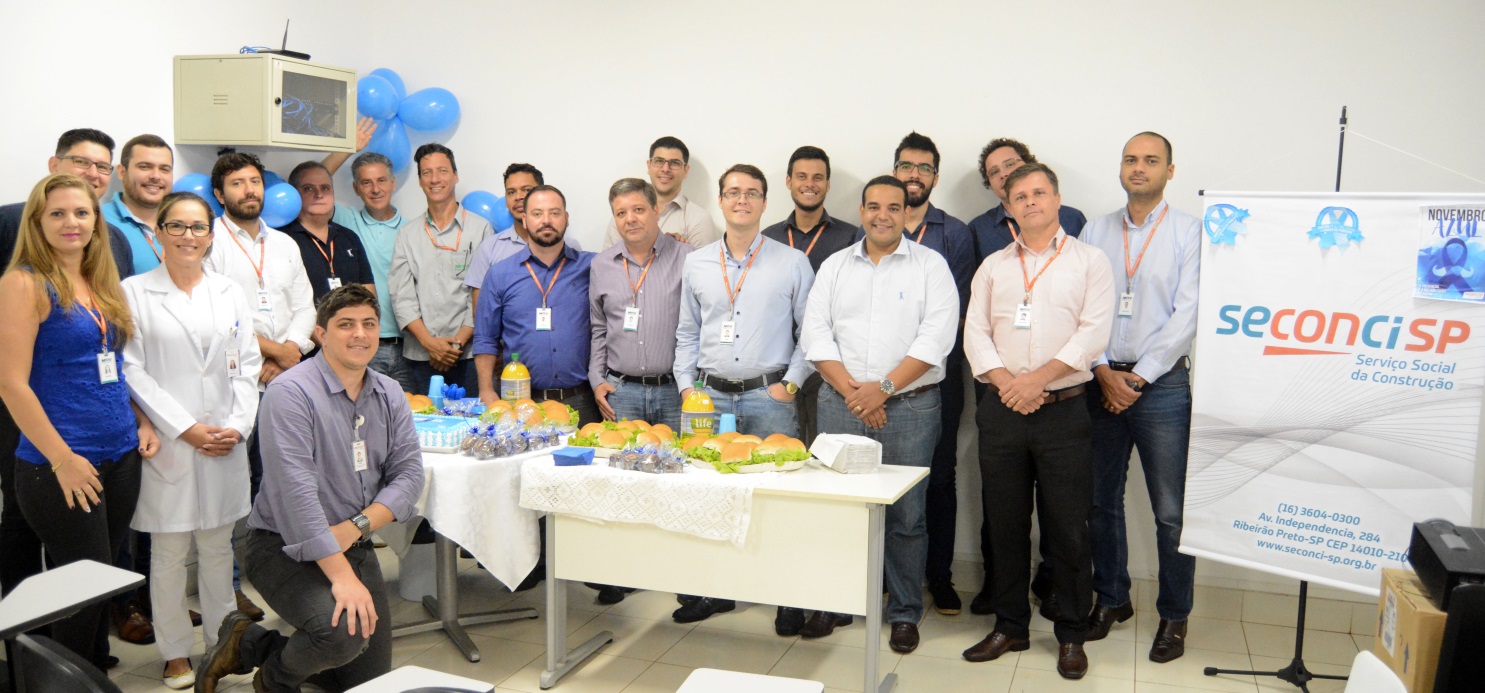 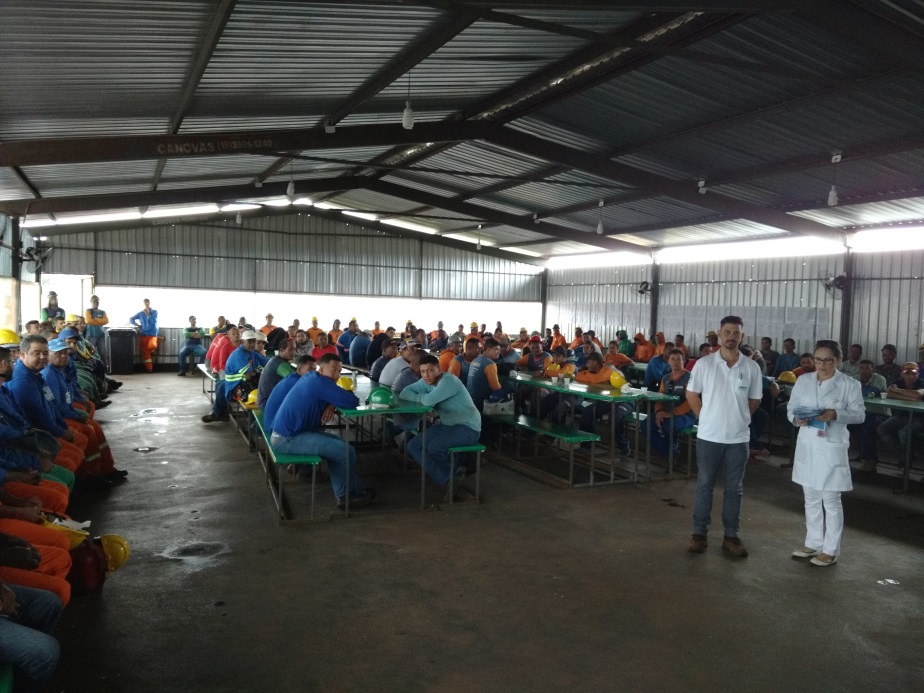 Ações que estimulam a prevenção;
Especialidade de Urologia na unidade;
Exames de Laboratório;
Ultrassonografia.
CAMPANHA DA PREVENÇÃO DO ACIDENTE DO TRABALHO
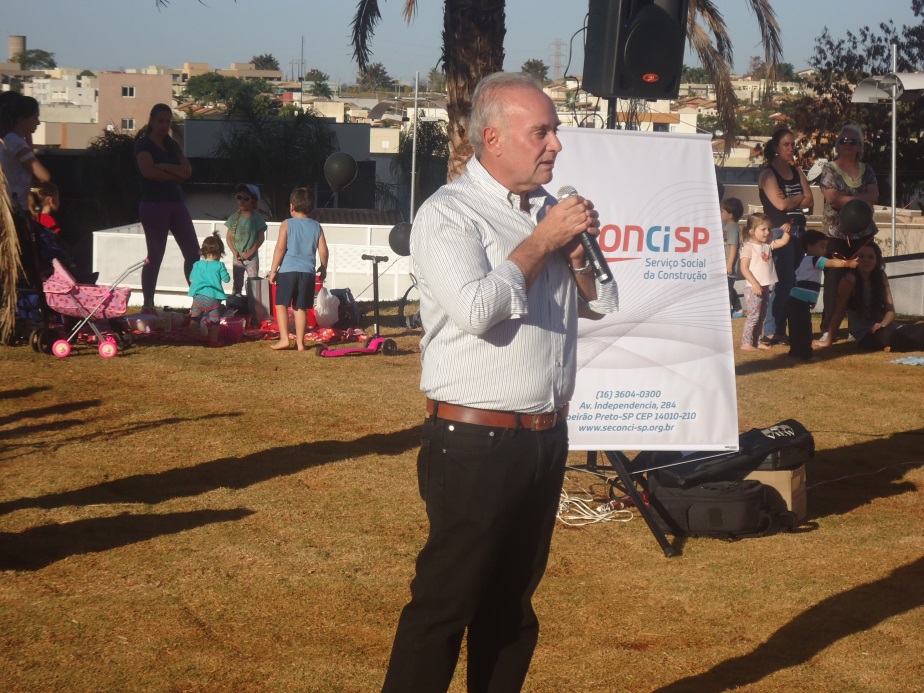 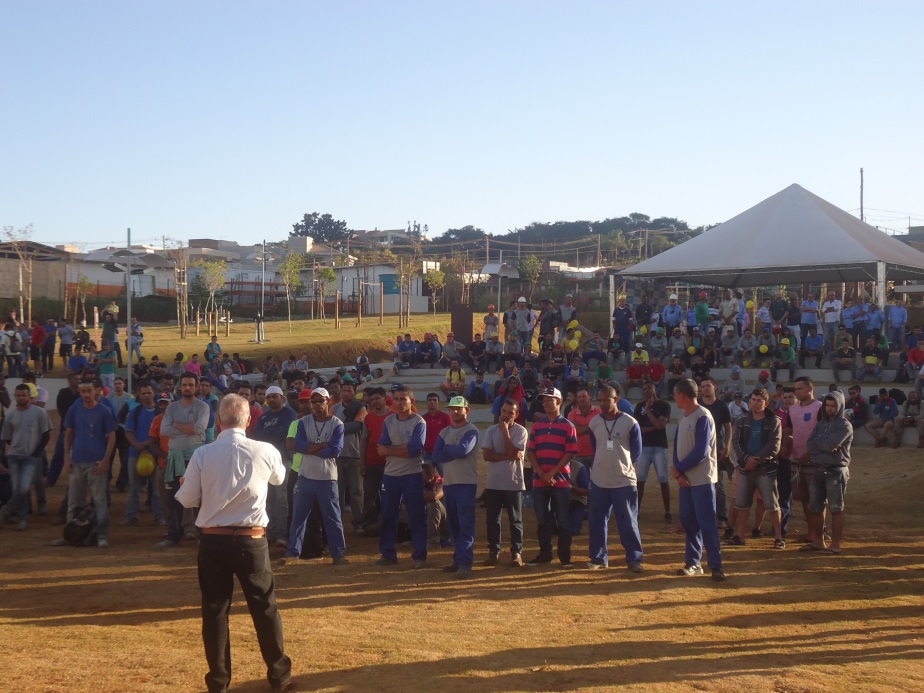 Ações que estimulam a prevenção;
Evento realizado no “Über Parque Sul “Roberto Francói que contou com a presença de trabalhadores que trabalham próximo ao parque
ATENDIMENTO ODONTOLÓGICO NOS CANTEIROS
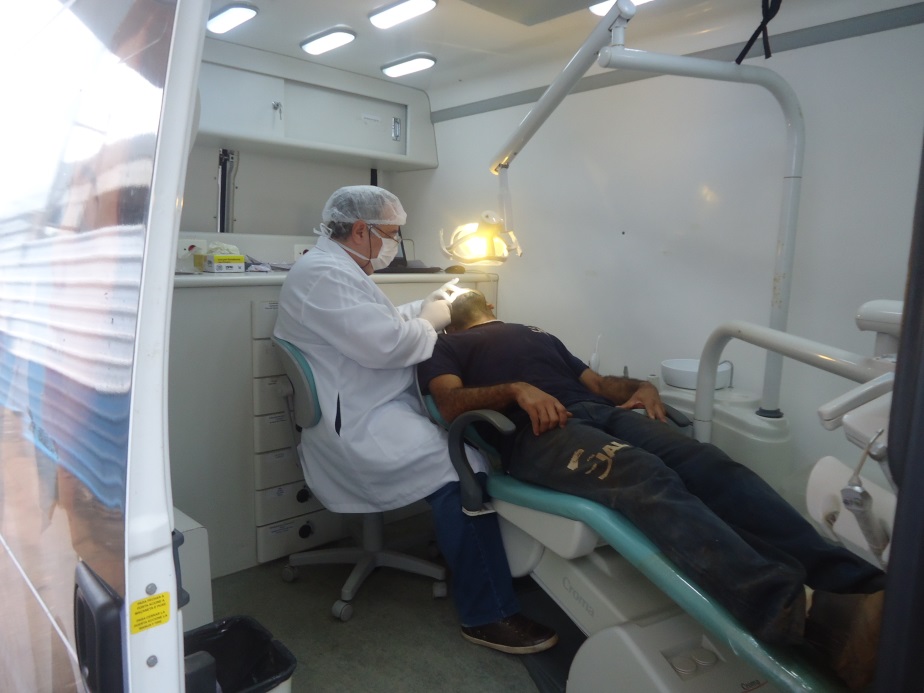 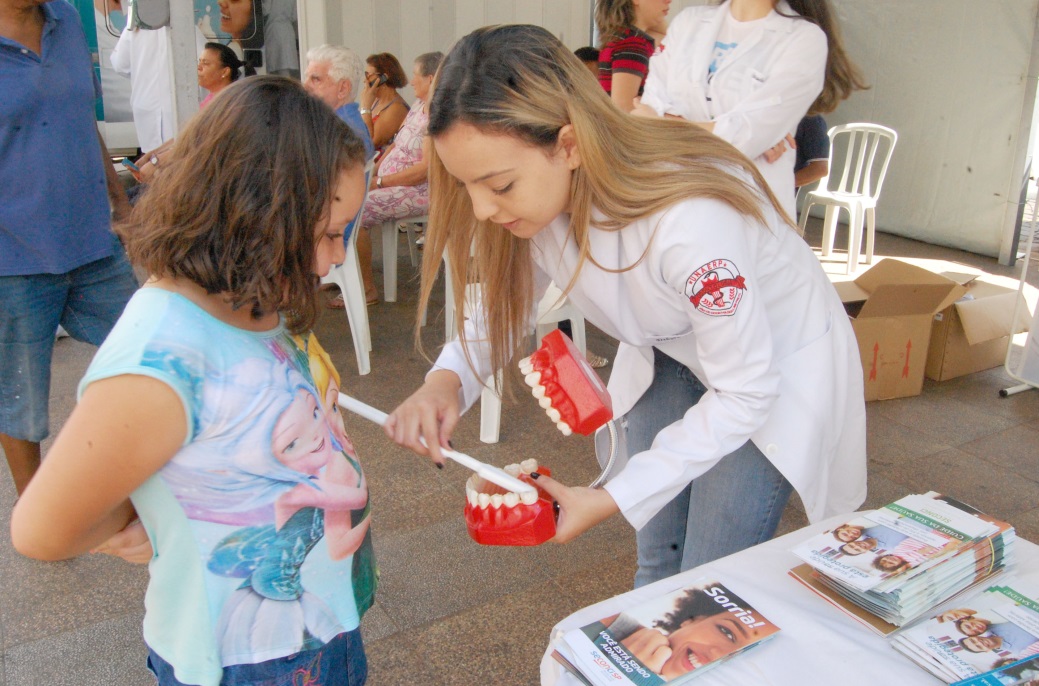 Facilidade para trabalhador por conta do 
horário que ficam na obra;
Ações que estimulam a prevenção;
Ações comunitárias realizadas no calçadão.
Procedimentos:
Restauração;
Profilaxia;
Gengivite e Orientações de Higiene.
OS IMPACTOS DO ESOCIAL NA SAÚDE E SEGURANÇA DO TRABALHO
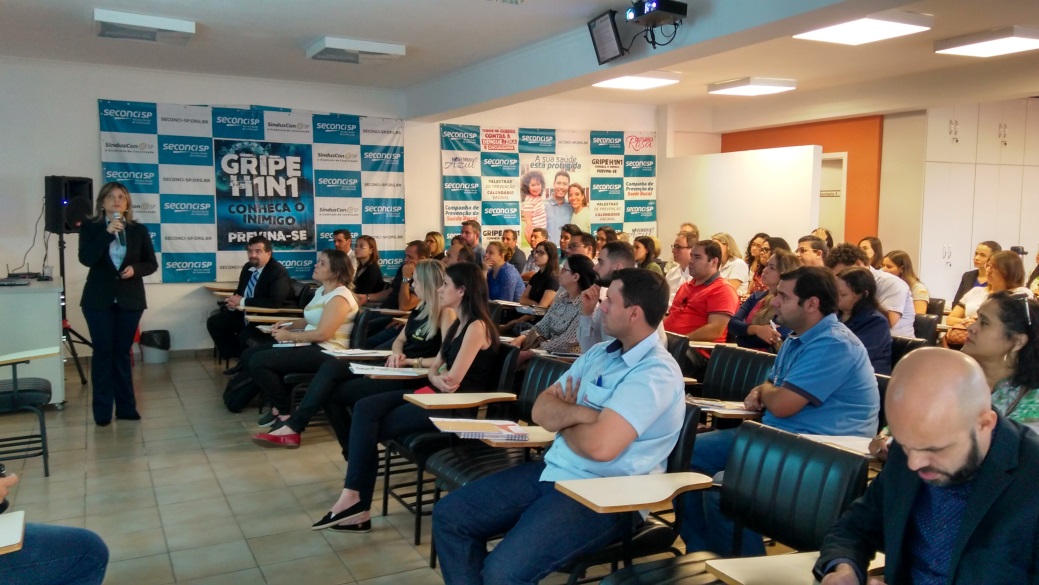 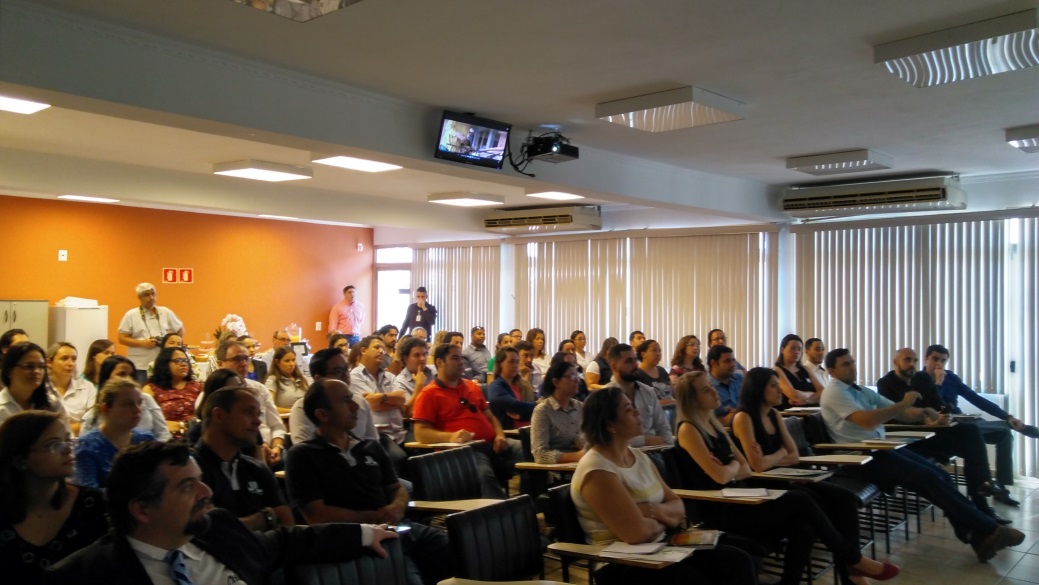 Principais implicações das empresas em não
cumprir as questões de saúde e Segurança;

Impactos do eSocial nas empresas.
Principais produtos de saúde e segurança e respectivos arquivos.

Evento promovido em todas nossas unidades
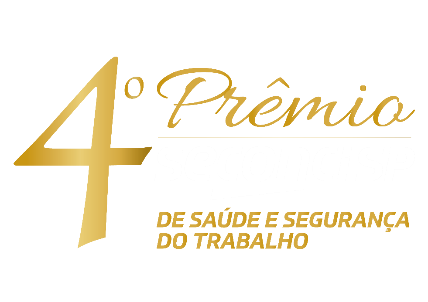 Controle de Perigos e Riscos no Canteiro
R. Pagano Empreendimentos e Participações - Franca
Obra: Grand Palladium

Controle da Saúde no Canteiro
MRV Engenharia - Ribeirão Preto
 Obra: Parque das Roseiras


Gerenciamento Ambiental do Entorno da Obra
TAP Construtora - Bonfim Paulista
Obra: Pagano Mirante do Bonfim Residencial
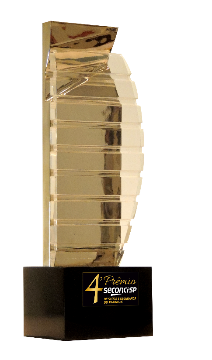 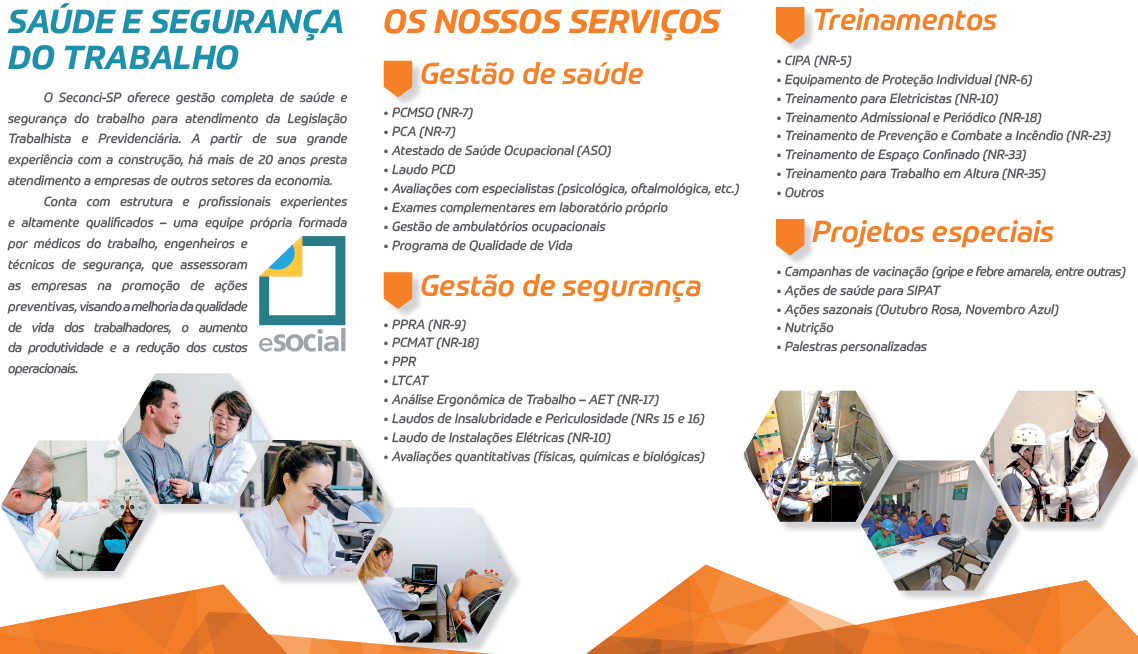 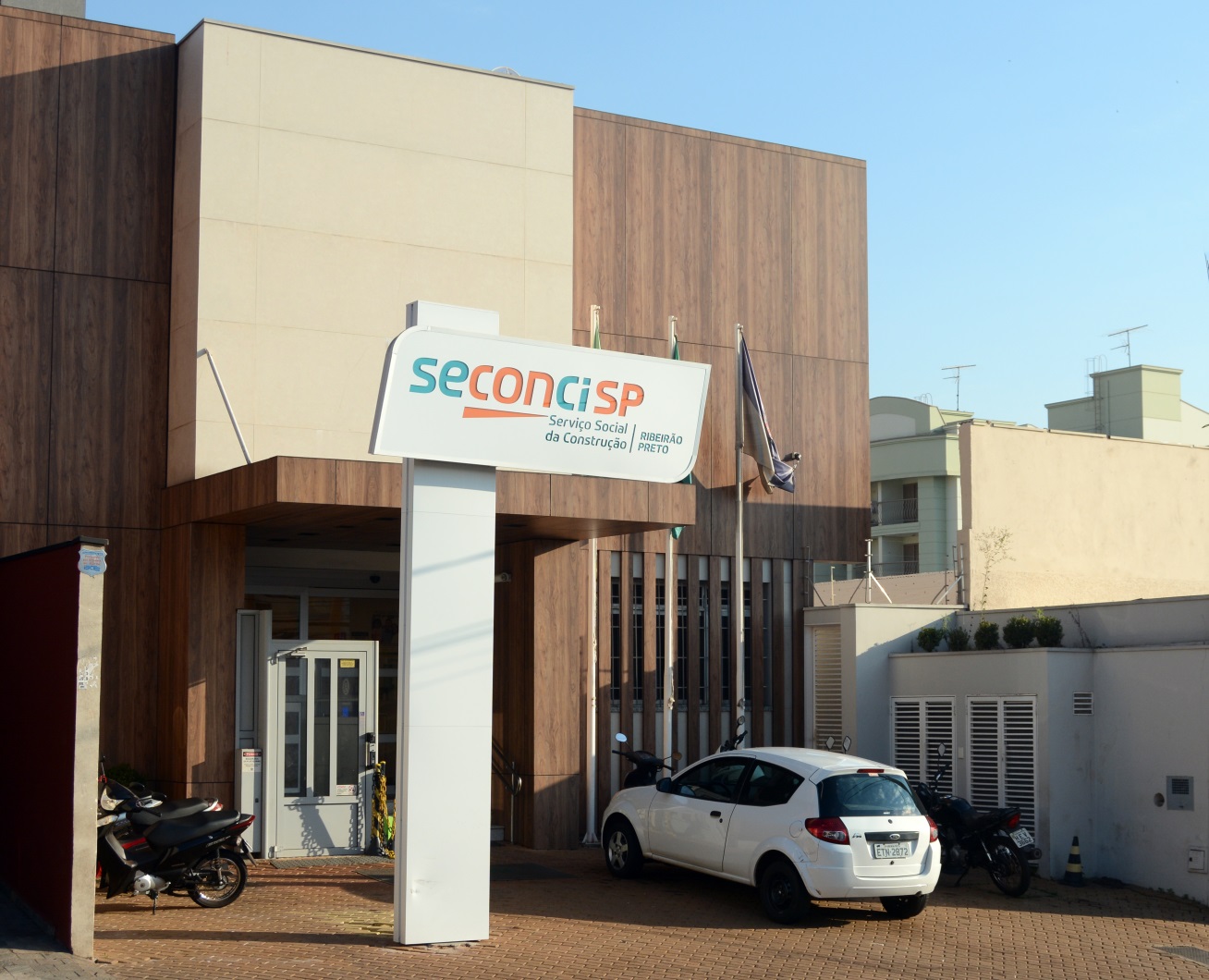 Obrigado
Agnaldo Silva
Gerente Região Oeste

agnaldo.silva@seconci-sp.org.br
16 3604-0300
Avenida Independência, 284 – Ribeirão Preto